Internacional
Encuentro Empresarial
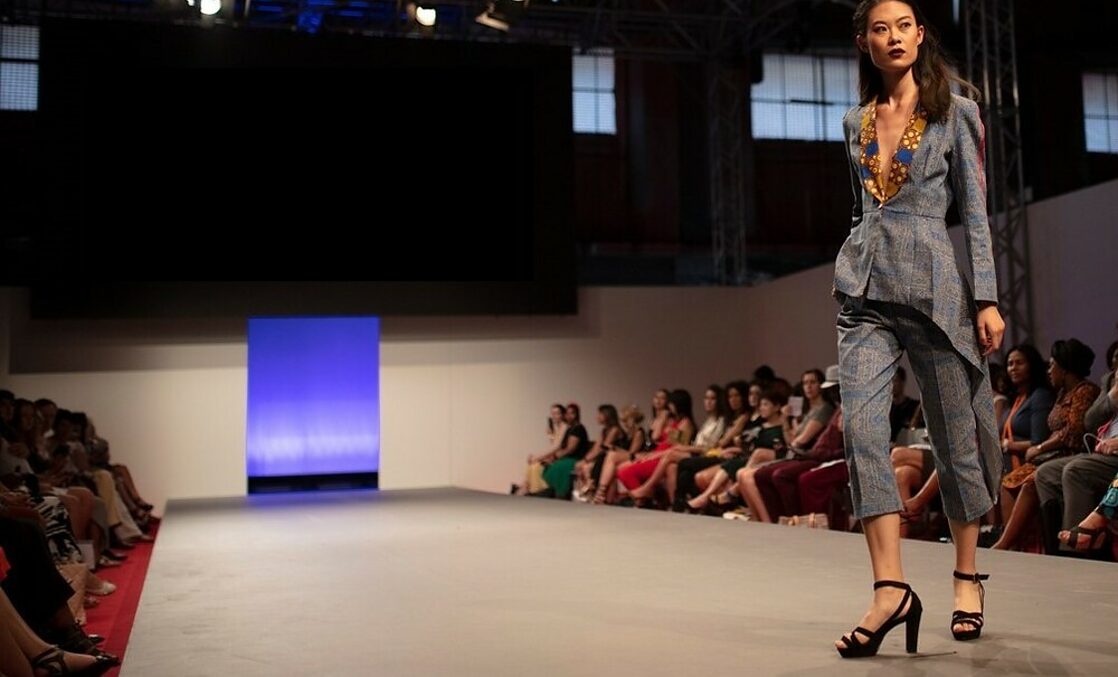 Torino 
Fashion Match 2023
FECHA Y LUGAR
28-30 Junio 2023, Turín, Italia.
 DIRIGIDO
A empresas del  sector de la moda interesadas en la internacionalización de su negocio, como  inversores, empresas manufactureras textiles, distribuidores, minoristas, proveedores, expertos y moda textil, moda deportiva, ropa activa, ropa para deportes acuáticos, industrias creativas, empresas tecnológicas, tecnología para diseños de moda  

 OBJETIVOS


Organizado en el marco Enterprise Europe Network con el fin de crear nuevos contactos, conocer a clientes potenciales, participar en los desfiles, descubrir diferentes  nichos de mercado. 

Este evento es perfecto si estáS buscando oportunidades de negocio, visibilidad internacional, nuevos clientes,  compradores, proveedores, minoristas, plataformas de comercio electrónico, compartir experiencias o impulsar tu creatividad!

El B2B se celebra junto con la Torino Fashion Week 2023, con un formato internacional de desfiles de moda, dirigido a talentos emergentes de moda y  fabricantes de todo el mundo.
PROGRAMA 
Registro para el B2B  hasta el  22 Junio  2023

Publicar perfil comercial claro y conciso  para mostrar sus necesidades: descripción empresa, actividad, áreas de interés, etc.

Examinar los perfiles de los asistentes para descubrir oportunidades comerciales interesantes.

Enviar y recibir solicitudes de reunión.
 
Generar agenda de reuniones.

Reuniones presenciales 28-30 Junio 2023

Seminarios informativos sobre diversos aspectos relacionados en el sector moda.
 
 PRECIO: gratuito 

 CONTACTA CON NOSOTROS
Rut Soriano
rsoriano@camaravalencia.com  
963 103 956
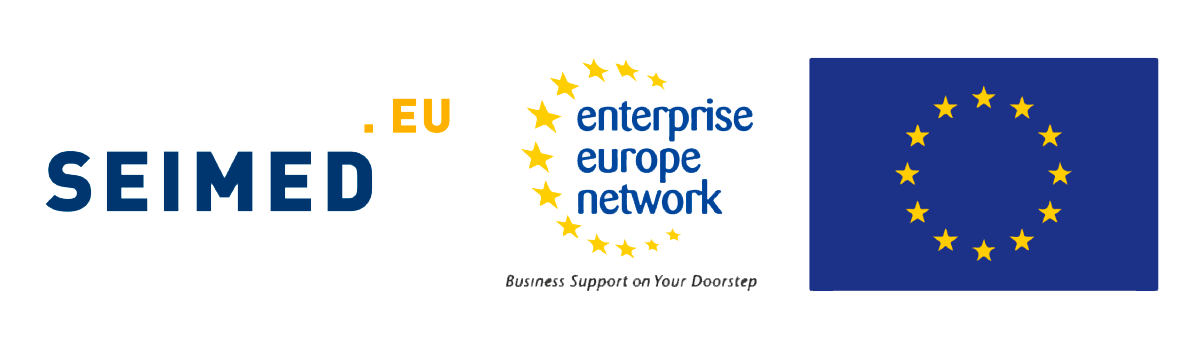